ПАМЯТКА
по соблюдению правил пожарной безопасности квартиросъемщиками и домовладельцами
 
Ответственность за противопожарное состояние квартир и жилых домов в соответствии с действующим законодательством возлагается на квартиросъемщиков и домовладельцев.
Для обеспечения пожарной безопасности в соответствии с требованиями Правил пожарной безопасности (ППБ) квартиросъемщики и домовладельцы
О Б Я З А Н Ы:
Содержать в исправном состоянии электроосвещение, нагревательные приборы, газовые и электрические плиты.
Содержать свободными лестничные клетки, запасные выходы, проезды к домам и водоисточникам.
Чердачные и подвальные помещения держать постоянно закрытыми на замок.
З А П Р Е Щ А Е Т С Я:
Оставлять малолетних детей одних без присмотра взрослых, разрешать играть им со спичками.
Оставлять без присмотра включенными электроприборы, не поручать надзор за ними малолетним детям.
Устанавливать электронагревательные приборы вблизи сгораемых предметов. 
Пользоваться неисправными электророзетками, вилками, выключателями, ветхой электропроводкой, самодельными электропредохранителями (жучками), заклеивать электропроводку обоями.
Обертывать электролампы бумагой и тканью. 
Производить монтаж электропроводки лицам, не имеющим специальной квалификации.
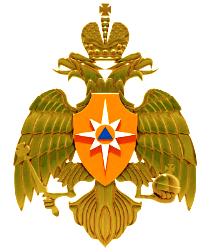 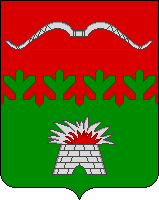 Курить лежа в постели.
          Хранить легковоспламеняющиеся жидкости, взрывчатые и      
          огнеопасные вещества и материалы на лестничных клетках  
          общих коридорах, кладовых, чердаках, подвалах, балконах и  
          лоджиях
Применять бензин и другие легкогорючие жидкости для стирки одежды и мытья полов, разжигания печей.
Пользоваться печами, имеющими трещины, неисправные дверцы, недостаточные разделку и отступ до сгораемых конструкций стен, перегородок.
Поручать топить печи, пользоваться газовыми приборами детям и лицам, находящимся в нетрезвом состоянии.
Хранить на печах и за ними дрова, другие сгораемые материалы и вещества.
Перекаливать печи (необходимо топить не более чем 1,5 – 2 часа 2-3 раза в сутки), а также сушить дрова, одежду и другие горючие материалы на печах и возле них.
Включать и выключать электроприборы и освещение, зажигать спички, пользоваться газовыми приборами при наличии запаха газа.
Пользоваться лифтом во время пожара.
ПОМНИТЕ: возле дома необходимо иметь ведро, песок, лопату, топор, багор, лестницу, в летнее время бочку с водой.
 
В СЛУЧАЕ ПОЖАРА НЕОБХОДИМО НЕМЕДЛЕННО:
Сообщить в пожарную охрану по телефону «01», указав фамилию, имя, отчество и точный адрес;
Оповестить соседей о пожаре; отключить электроприборы;
Приступить к эвакуации людей и тушению пожара   имеющимися средствами.

ТЕЛЕФОН ЕДИНОЙ СЛУЖБЫ СПАСЕНИЯ «01», 
С МОБИЛЬНЫХ ТЕЛЕФОНОВ - «112»